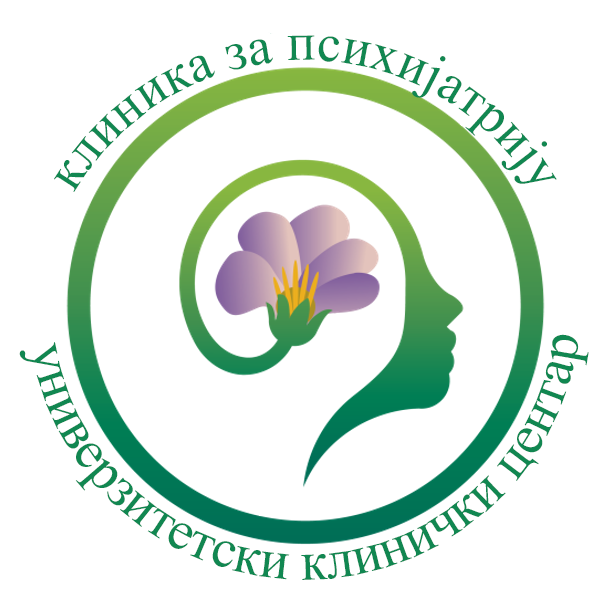 Mens sana
-здрав дух- 

И шта сада?
25.06.2022. 

1.Парк Светог Саве - 10:00-12:00
2. Обреновићева б.б. -12:30-15:30

Лекари и мед.особље Клинике за психијатрију УКЦ Ниш ће разговарати са грађанима Ниша о важности менталног здравља, начинима превенције и лечењу менталних поремећајима
ŠTA JE ZDRAVLJE?
Zdravlje je stanje potpunog telesnog, duševnog i socijalnog blagostanja, a ne samo odsustvo bolesti.*
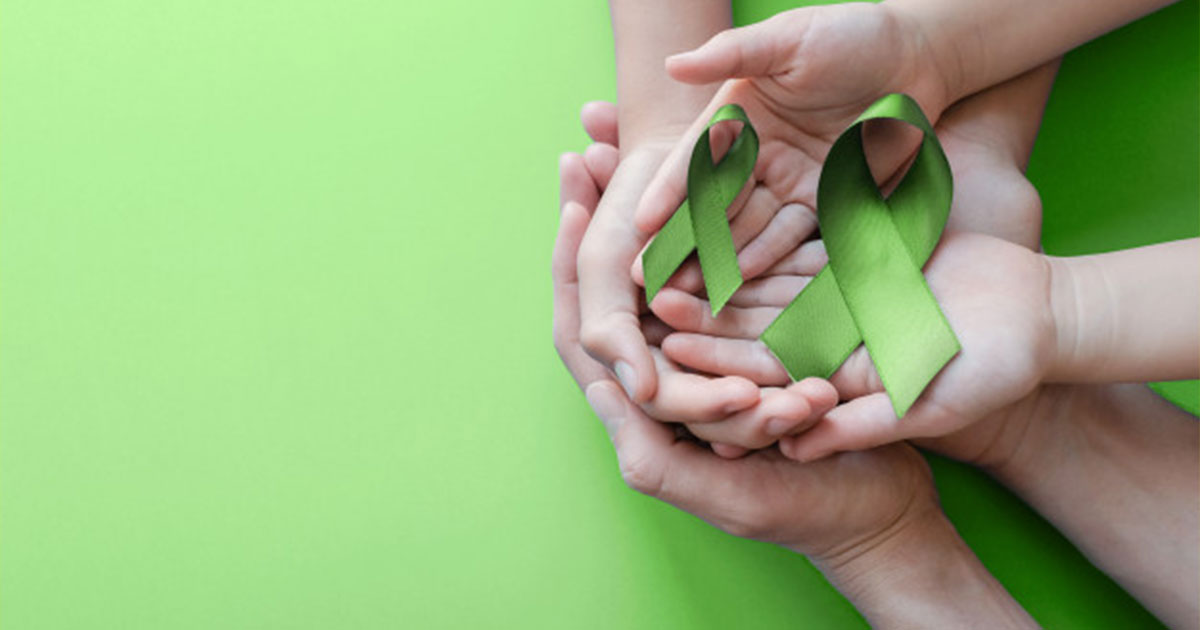 *World Health Organization
MENTALNO ZDRAVLJE
Mentalno zdravlje podrazumeva subjektivni doživljaj blagostanja, kvalitetne odnose sa drugim ljudima i sposobnost prepoznavanja sopstvenih potencijala.*
Mentalno zdravlje je stanje dobrobiti u kojem osoba ostvaruje svoje potencijale, nosi se sa uobičajenim životnim stresom, produktivno radi i pridonosi zajednici.
*World Health Organization
Faktori koji utiču na mentalno zdravlje
MENTALNa bolest
Poremećaj u sferi doživljavanja i/ili ponašanja, funkcionalnog ili organskog porekla koji zahteva medicinsku intervenciju.
-Najčešće nastaju u ranom odraslom dobu-Mogu biti hronična stanja-Narušavaju kvalitet života pojednica i porodice-Dovode do povećane potrebe za zdravstveno zaštitom (usled   bolovanja i invalidnosti)-Ekonomsko opterećenje društva
MENTALNa bolest
Broj ljudi sa mentalnim problemima nije zanemarljiv.
Mnogi ljudi, kako zbog predrasuda i straha od moguće stigmatizacije, tako i zbog brojnih zabluda i dezinformacija o mentalnom zdravlju, izbegavaju da se jave stručnjacima iz oblasti mentalnog zdravlja.
Mentalne smetnje nisu nešto što se bira, ali jesu nešto što se svima može desiti i uz adekvatnu stručnu pomoć i podršku mogu se prevazići.
Zašto je mentalno zdravlje važno?
Mentalno zdravlje ima ključnu ulogu u odnosima sa ljudima
Veza između mentalnog zdravlja i odnosa sa drugim ljudina je očigledna i značajna. Mentalna bolest može uticati na komunikaciju sa prijateljima i porodicom i često ima za posledicu nesposobnost da se učestvuje u društvenim aktivnostima. Briga o mentalnom zdravlju pomaže u održavanju stabilnosti kako porodičnih tako i socijalnih odnosa.
Mentalno zdravlje utiče na fizičko zdravlje
Postoji jasna veza između mentalnog i fizičkog zdravlja. Mentalne bolesti izazivaju stres i utiču na imuni sistem. Ukoliko je kompromitovano, sposobnost našeg tela da se nosi sa bolešću može biti ugrožena. Veza uma i tela je dobro uspostavljena, zbog čega svest o dobrobiti mentalnog zdravlja ima značajnu ulogu i u održavanju telesnog zdravlja.
Mentalno zdravlje utiče na fizičko zdravlje
Poznato je kako negativne misli mogu učiniti da se osećamo potišteno ili uznemireno. Briga o našem emocionalnom blagostanju nam pomaže da budemo produktivniji i efikasniji na poslu i u našim svakodnevnim aktivnostima.
Mentalno zdravlje utiče na produktivnost i stabilnost
Očuvano mentalno zdravlje podstiče našu produktivnost (porodičnu, radnu, akademsku, socijalnu). Prema podacima Svetske zdravstvene organizacije, skoro 200 miliona radnih dana se izgubi svake godine zbog depresije. Opšte je poznato da loše mentalno zdravlje uzrokuje pad produktivnosti, što utiče na finansijsku stabilnost.
Mentalno zdravlje utiče na kvalitet života
Mentalne bolesti se često poistovećuju sa doživljajem beznadežnosti, tuge, bezvrednosti, osećanjem krivice, anksioznosti, straha i gubitkom kontrole. Važno je prepoznati ove simptome i potražiti  pomoć od strane porodice, prijatelja i medicinskih stručnjaka.
Svest o mentalnom zdravlju može pomoći u okončanju stigme
Procenat ljudi koji traži stručnu pomoć je i dalje nizak, zbog stigme koju psihijatrijsko i/ili psihoterapijski tretman predstavlja. Osobe sa psihičkim poremećajima su u dvostruko nepovoljnom položaju; sa jedne strane se bore sa simptomima bolesti, a sa druge sa različitim predrasudama i diskriminacijom. Tako se javljaju teškoće u ostvarivanju kvalitetnog života koji mogu imati i koji svakako i zaslužuju.
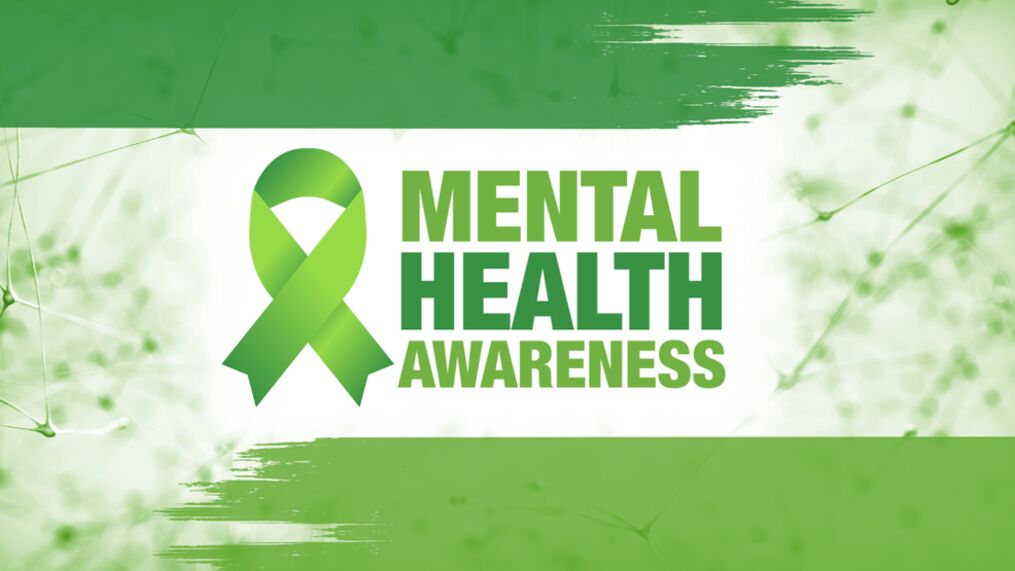